Russia and Central Asia
Physical Features
It takes 11 hours to travel by plane from one side of Russia to the other.
World’s largest country
11 time zones
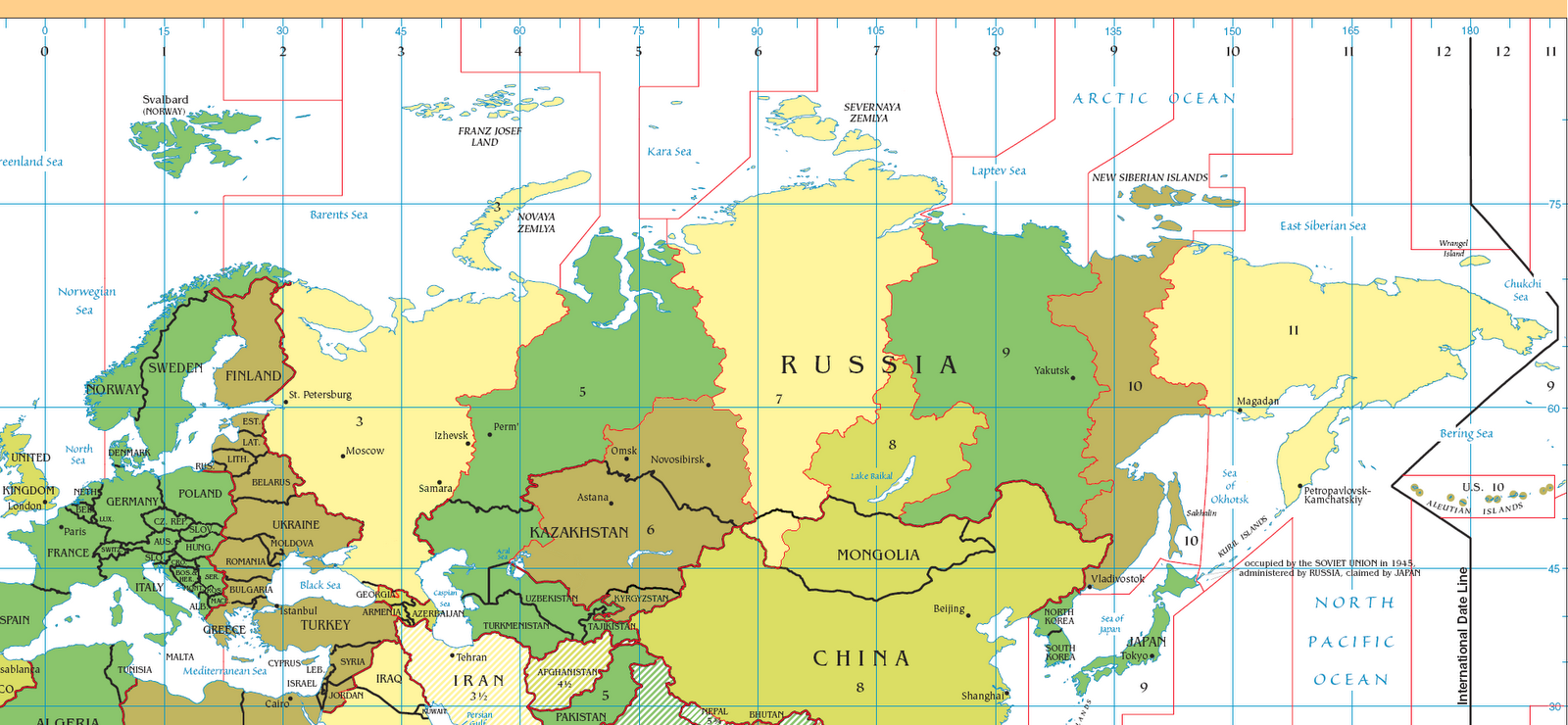 Ural Mountains divide Russia into Europe and Asia
Siberia – Asian part of Russia
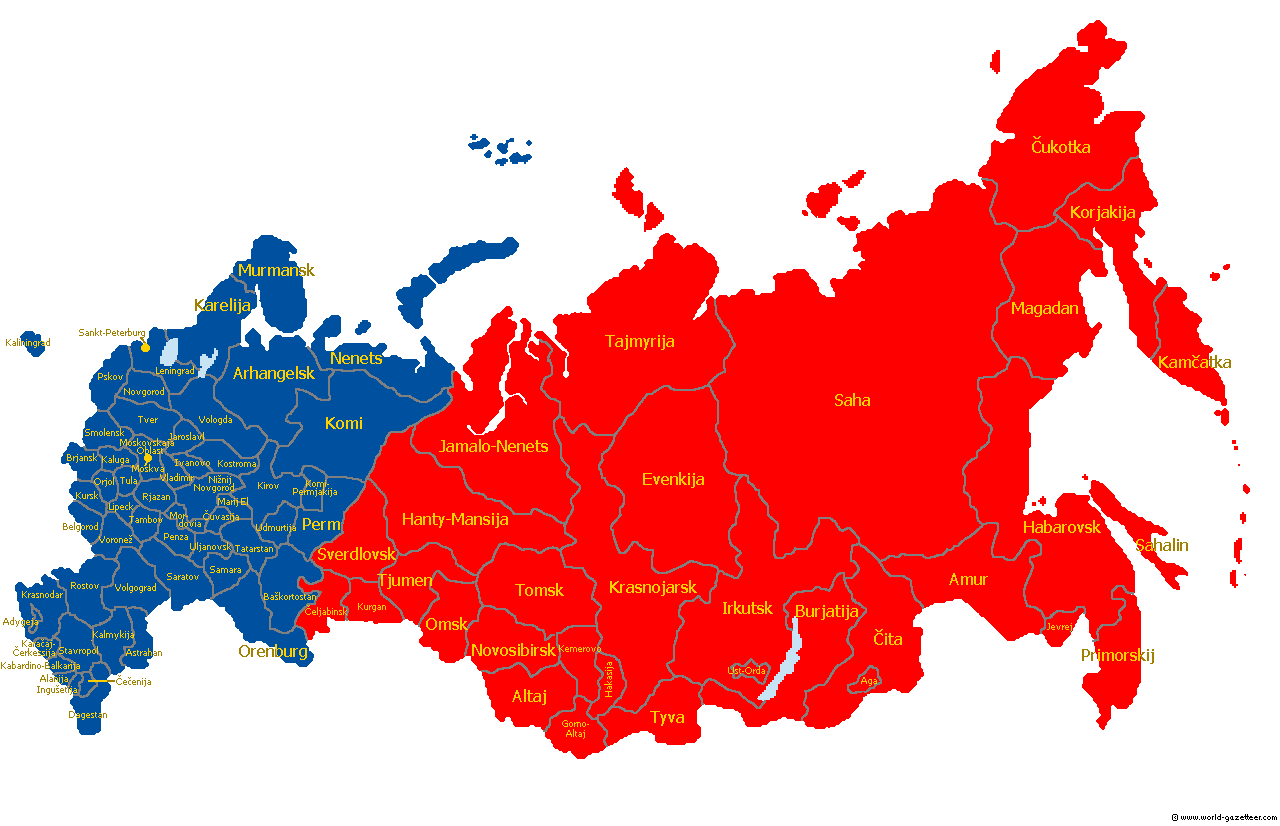 Longest River – Volga
Lake Baikal – one mile deep, holds 20% of the Earth’s fresh water (more than North America and all the Great Lakes combined)
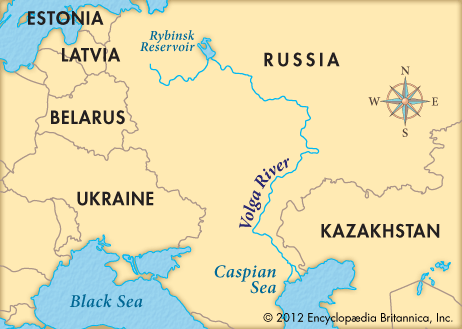 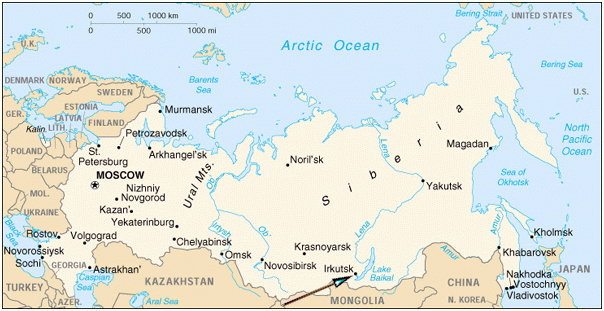 Kamchatka Peninsula – Far East Russia, 160 volcanoes – 29 are active
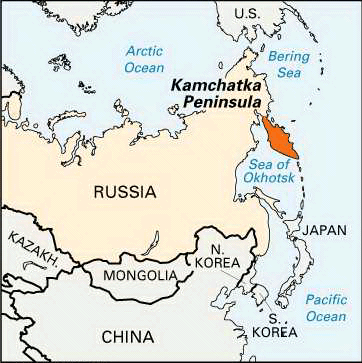 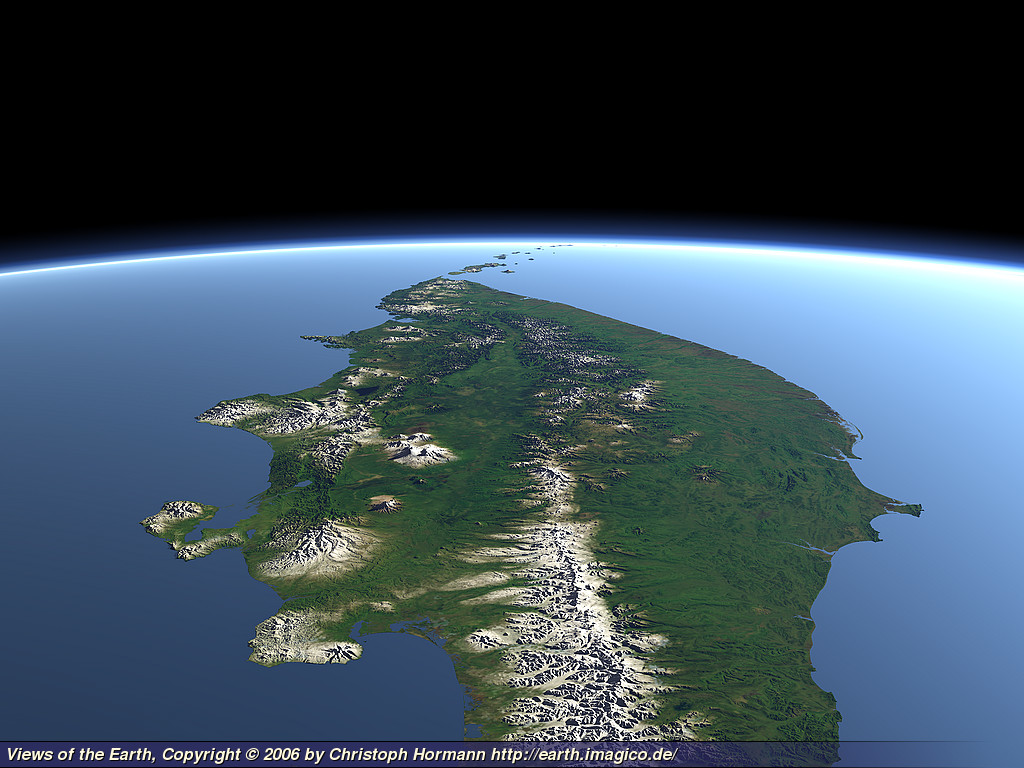 Permafrost – permanently frozen soil in Northern Russia
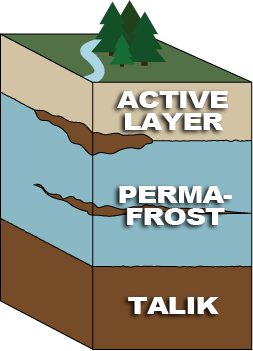 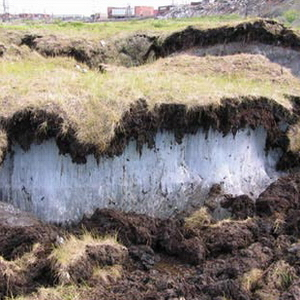 Natural Resources
Timber, fish, hydroelectric power 
1/3 of all of Earth’s coal is in Siberia
Oil, gas – West Siberia
Extensive transportation system
Siberian Railroad
Completed in 1905
Connects Moscow in the west with Vladivostok in the east
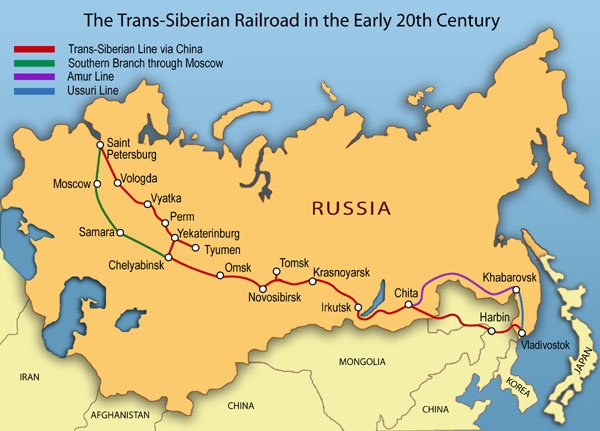 Russian People
140 million people
Most live in European part
Siberia is sparsely populated
Most common religion is Eastern Orthodox (Branch of Catholicism)
Biggest Cities
Moscow – capital and largest city (10 million people)
St. Petersburg – 2nd largest city
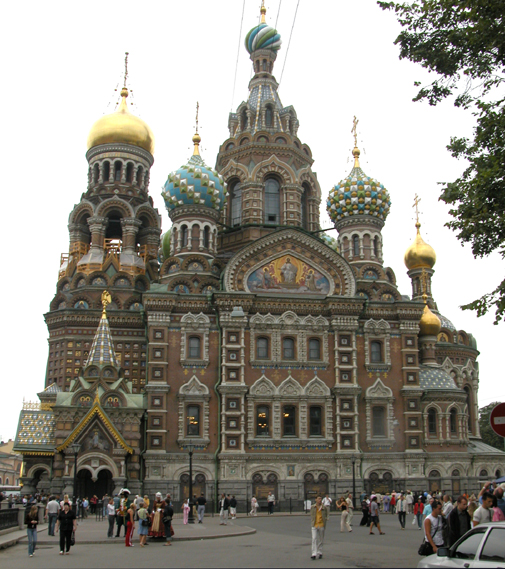 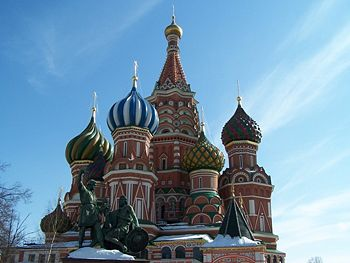 U 9 Q 1
1. How many time zones are in Russia? 
2. What is permafrost?
3. List 4 natural resources found in Russia.
4. List 3 facts about population in Russia.
5. What are the 1st and 2nd largest cities in Russia?